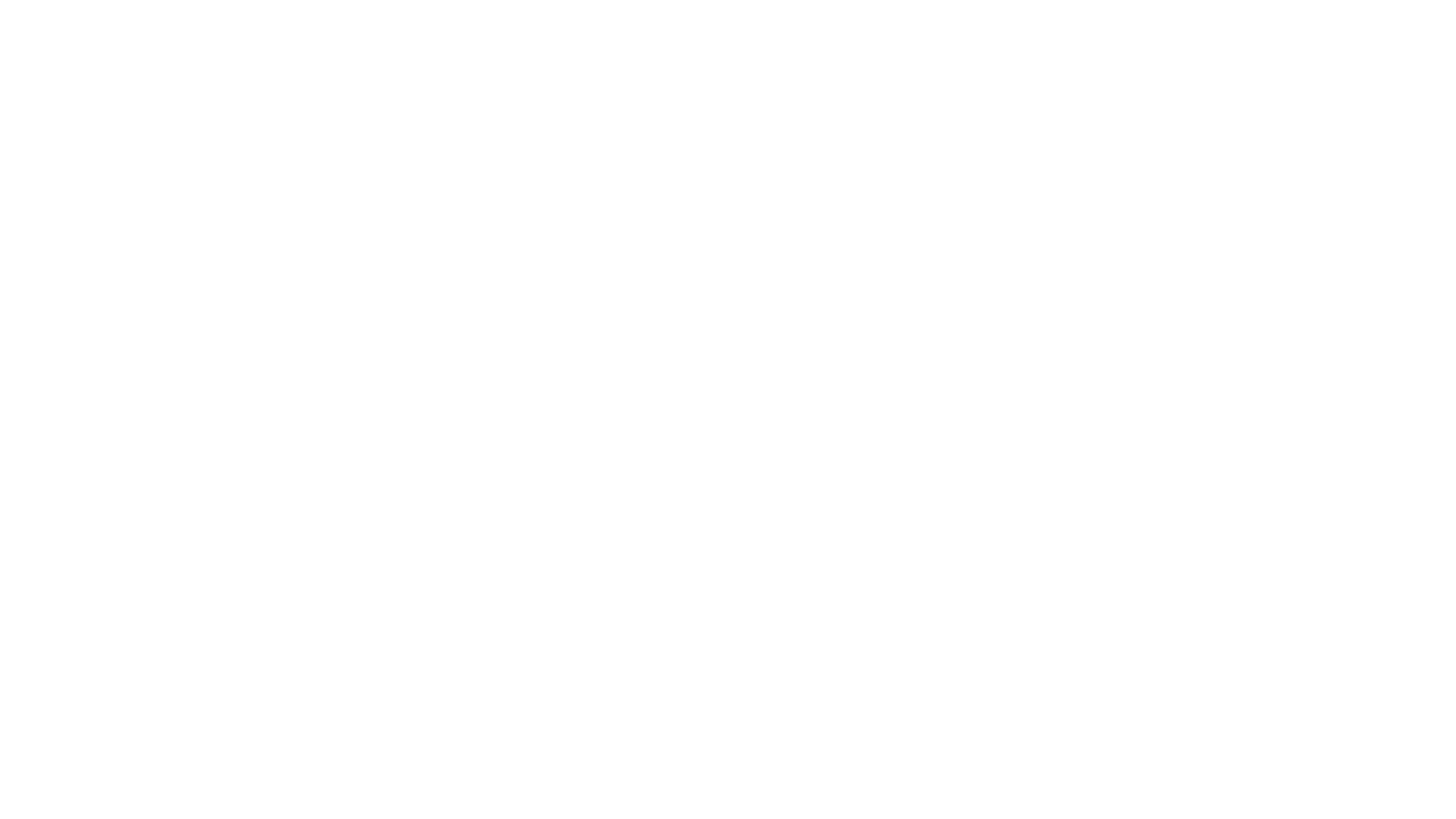 Kinetix University Overview
2022
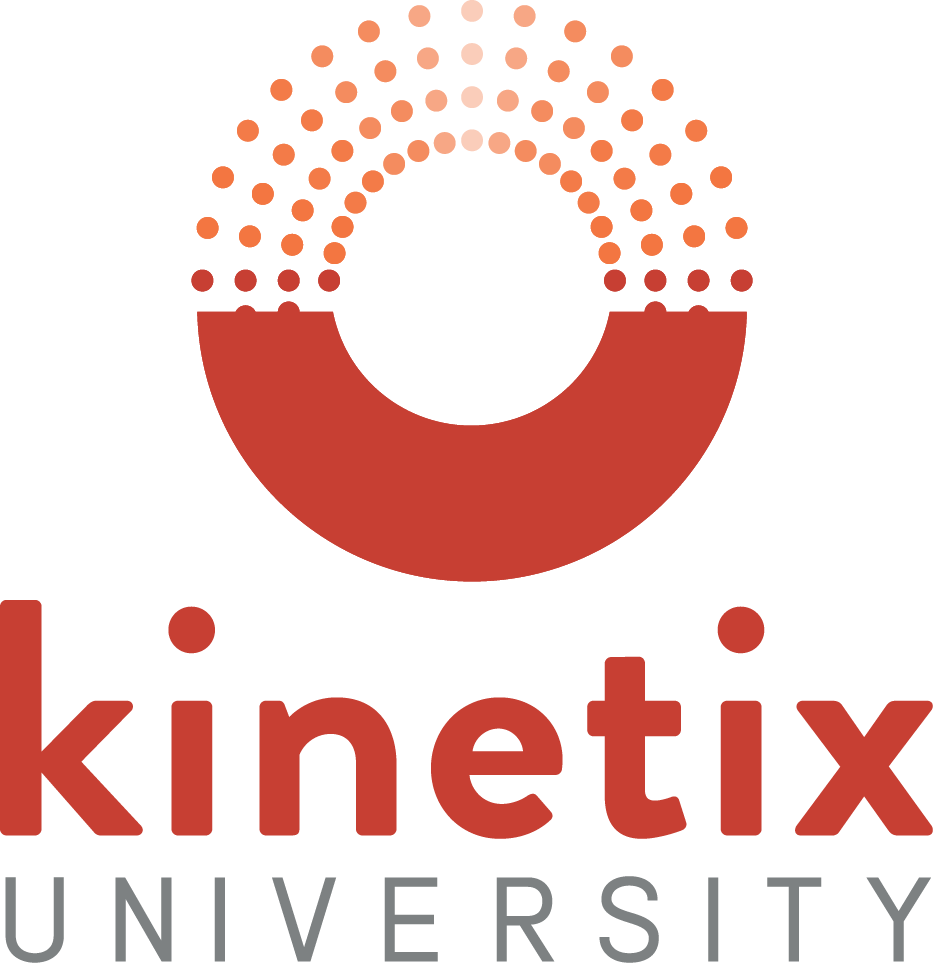 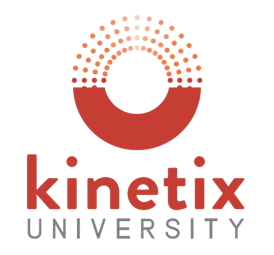 Continuous learning platform for The Kinetix Group
New Hire Onboarding
LEAP 
Program
Ongoing 
Education
Senior Manager Leadership Program
Skills Development
Industry Insight
Engagement Formats
SME-led
Sessions
Self-Study Resources
Peer-to-Peer Sessions
Additional Employee Engagement Venues
Engagement Platforms
KU Website
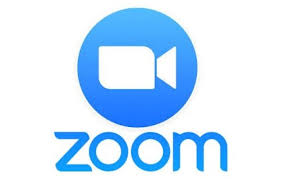 Staff Meetings
TKG Days
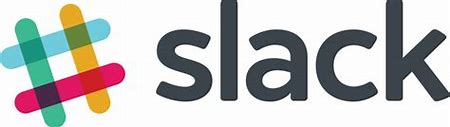 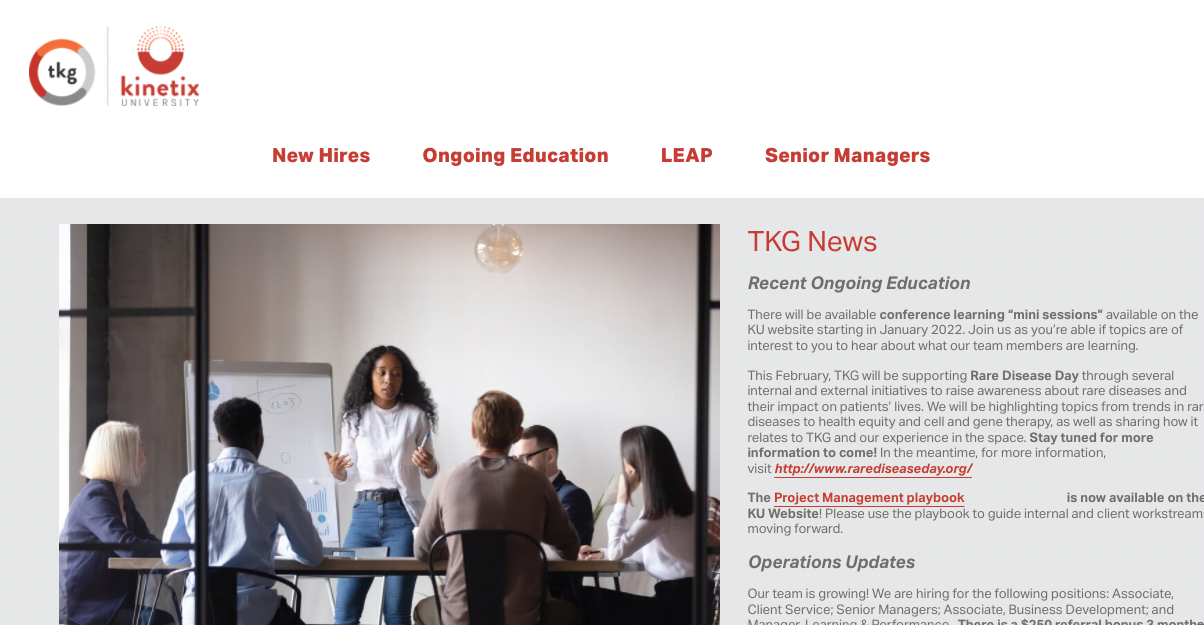 Business updates, announcements, and high-level info sharing
Company-wide learning and best practice sharing intended to connect and motivate
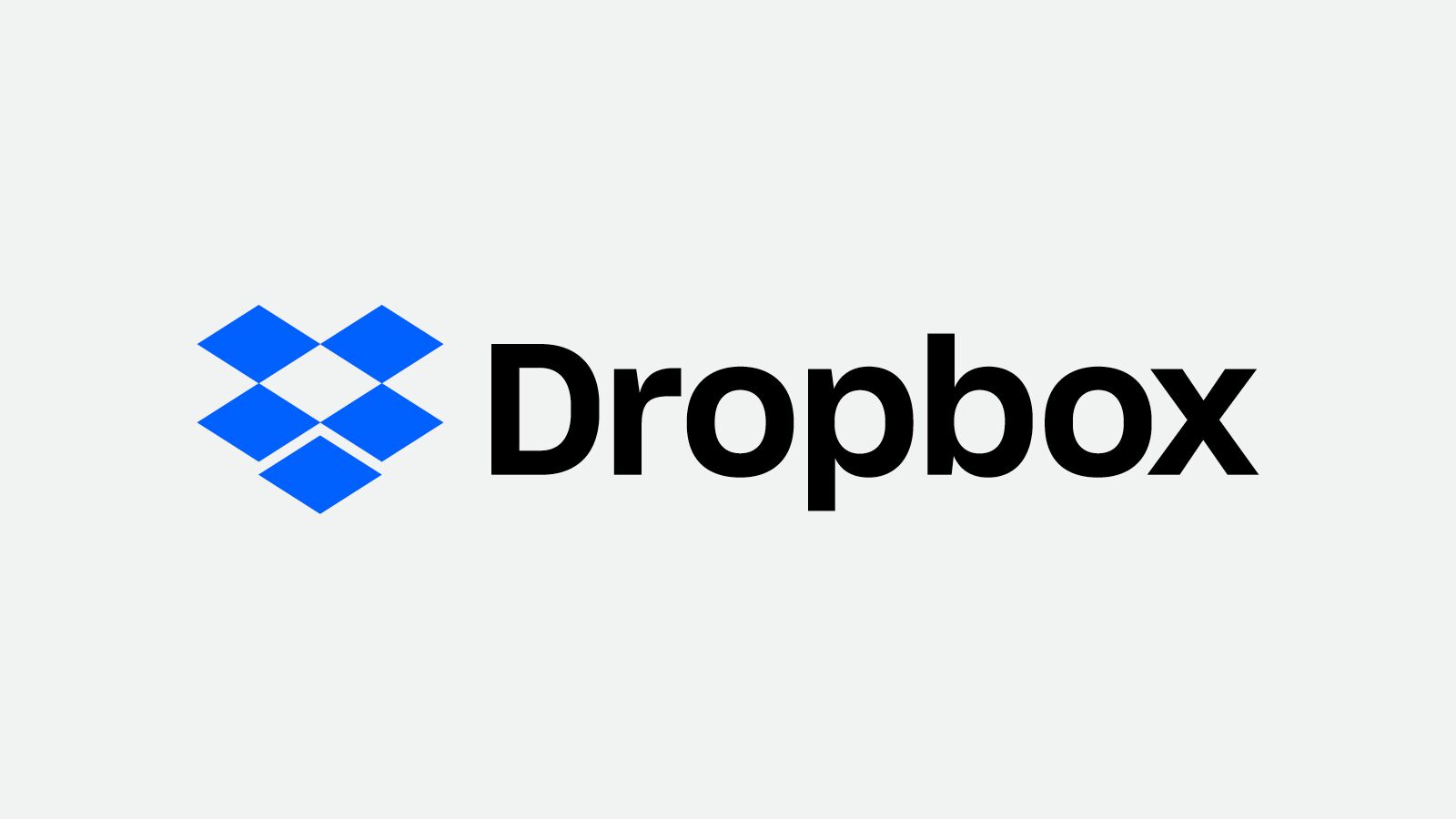 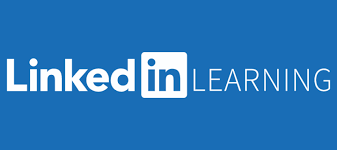 Website Highlights
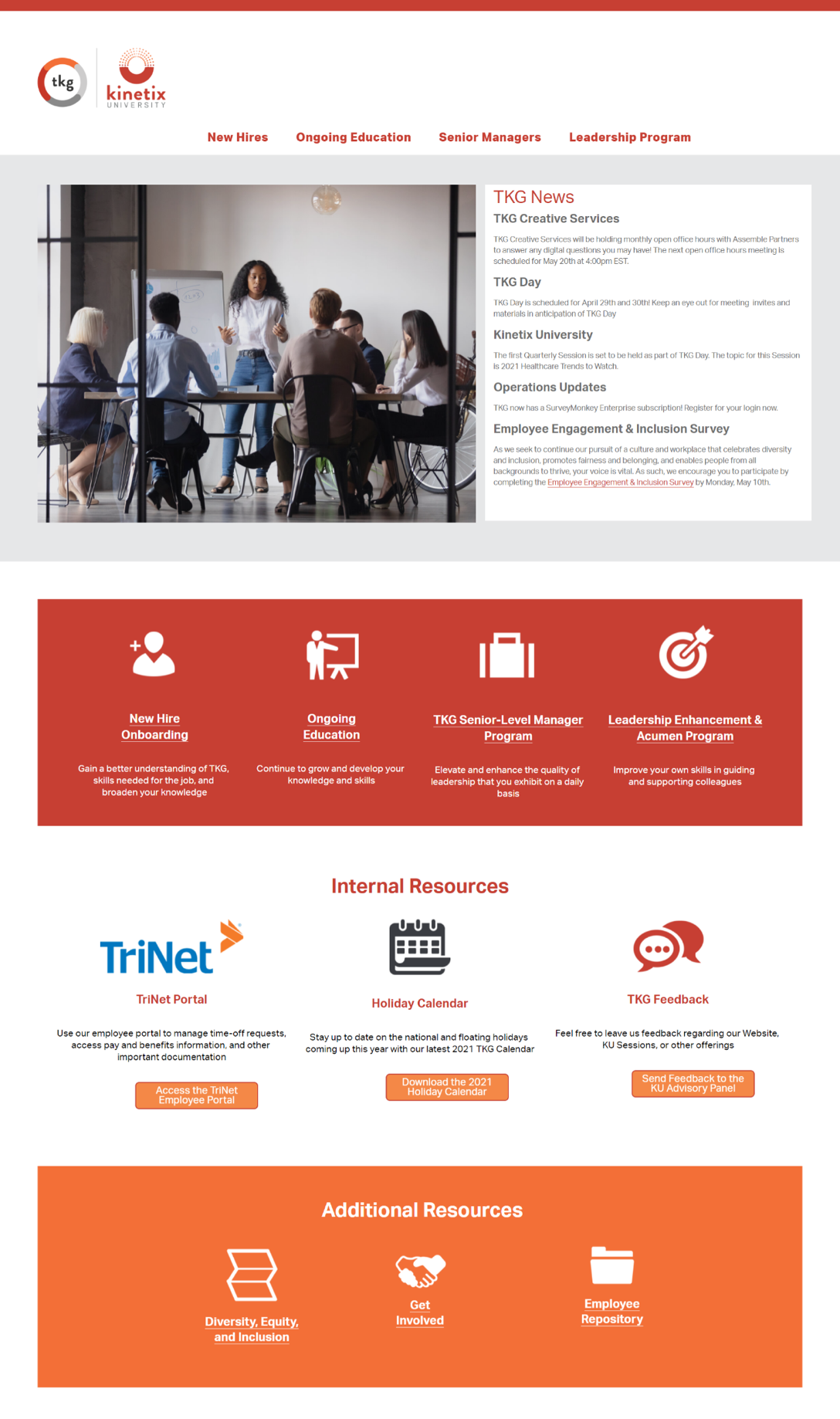 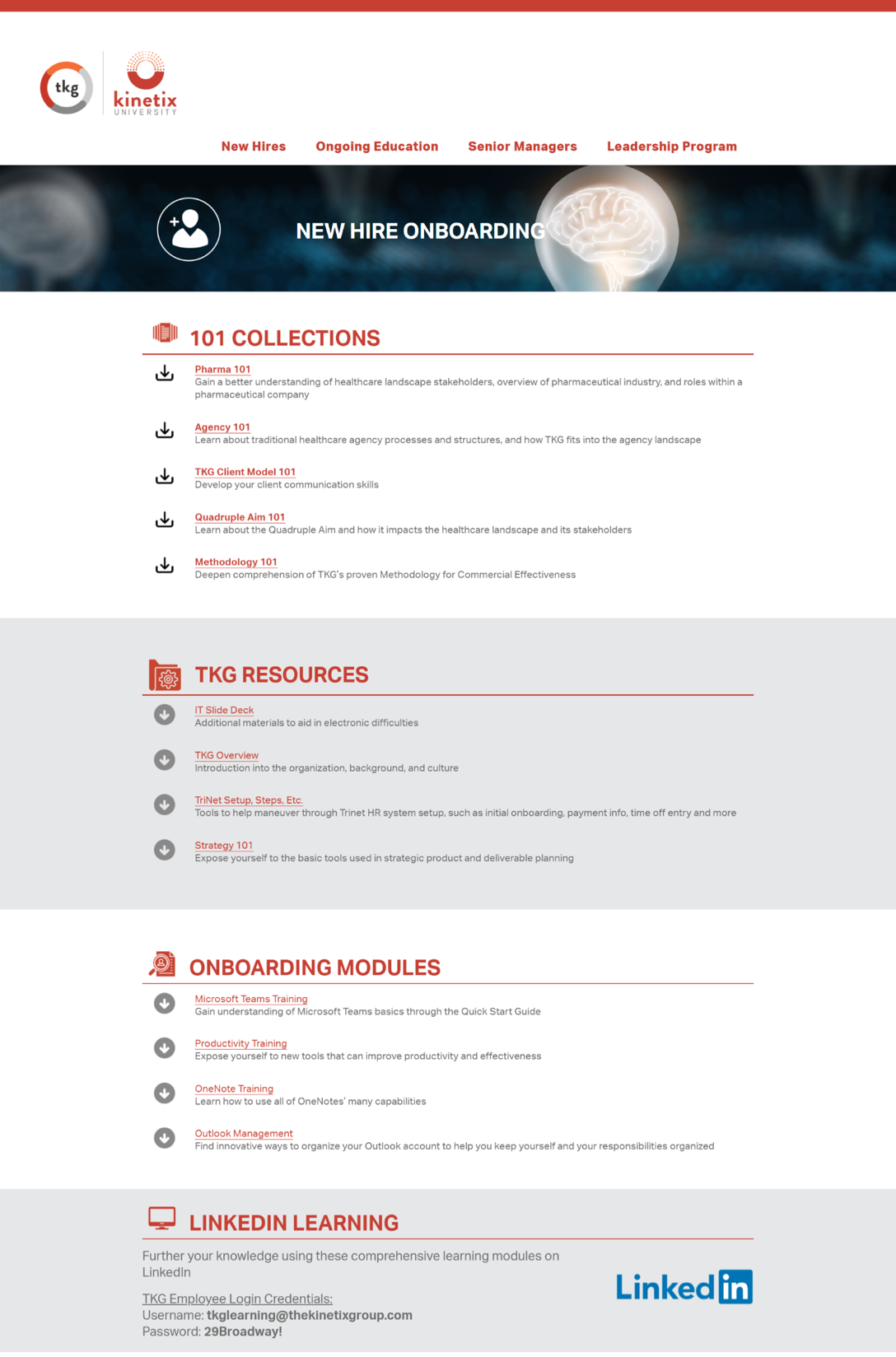 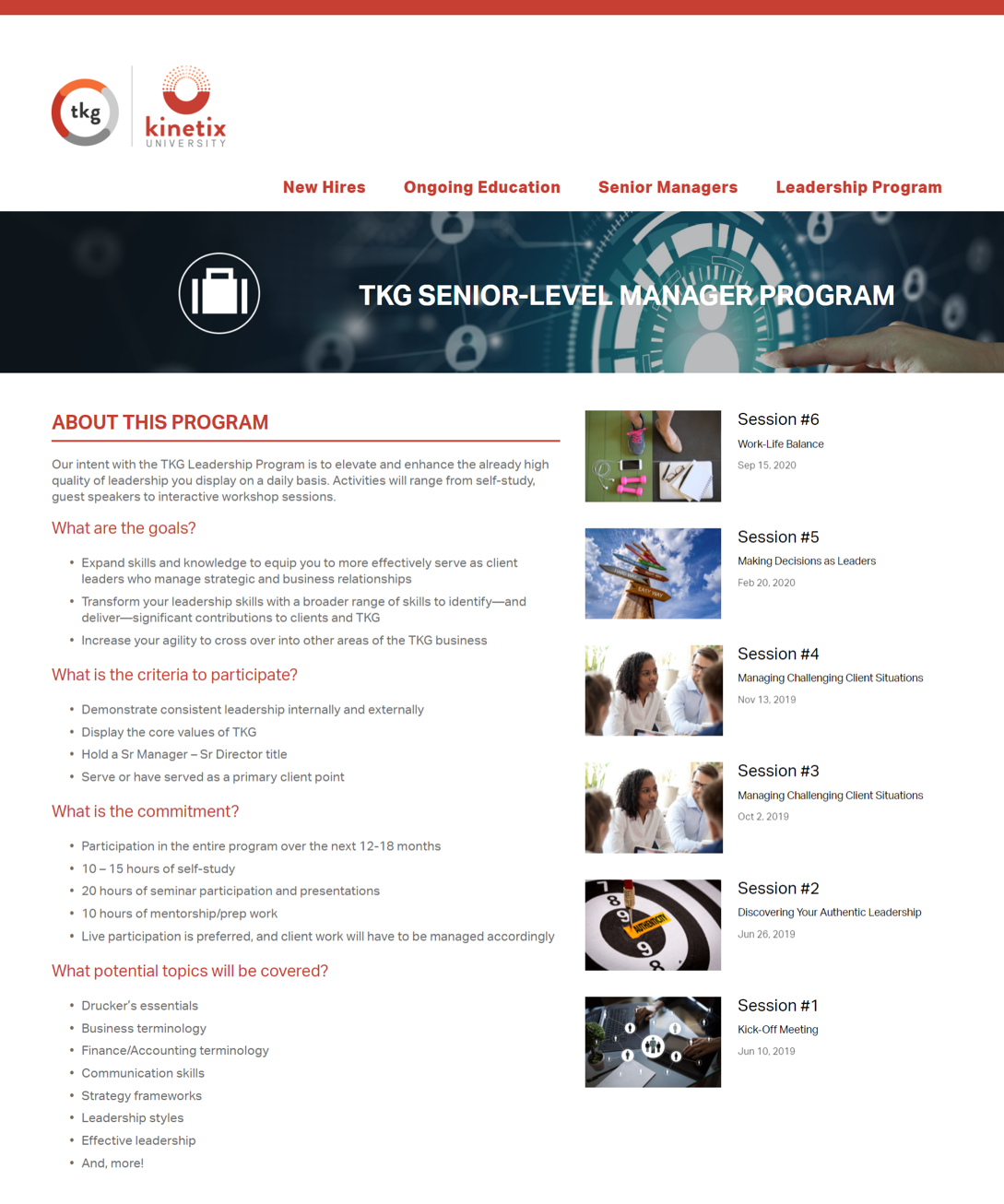 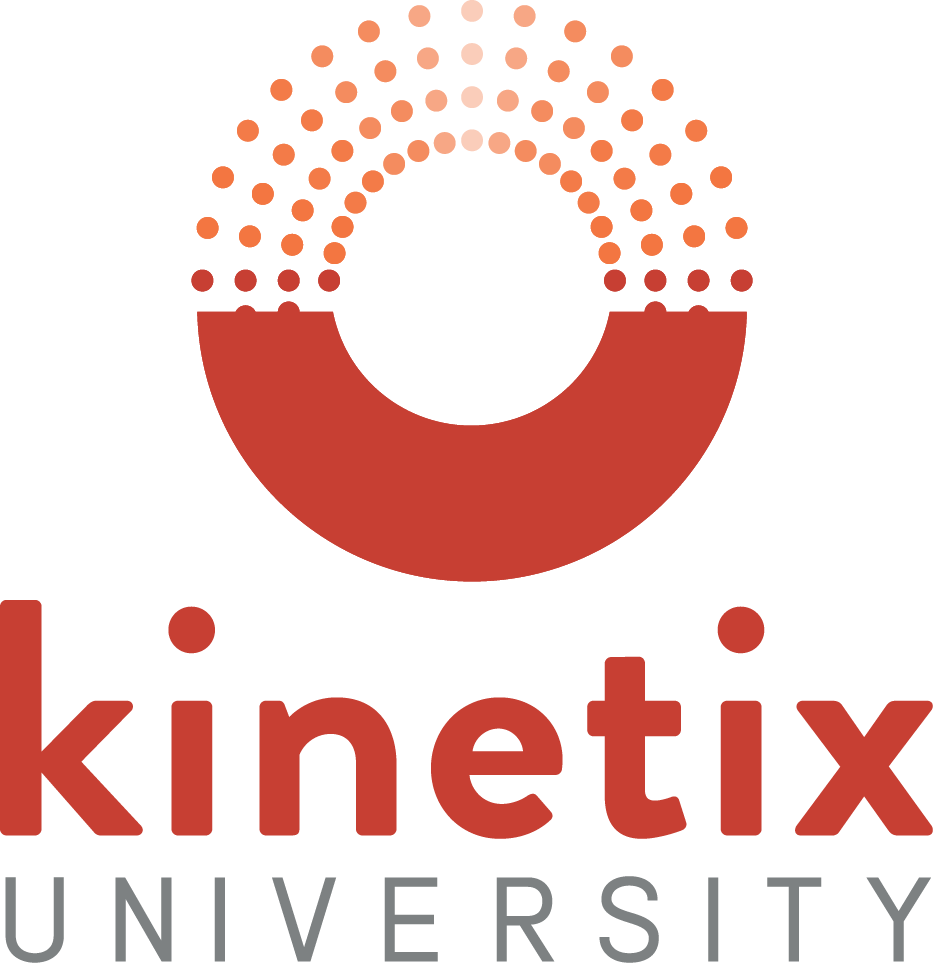 LinkedIn Learning
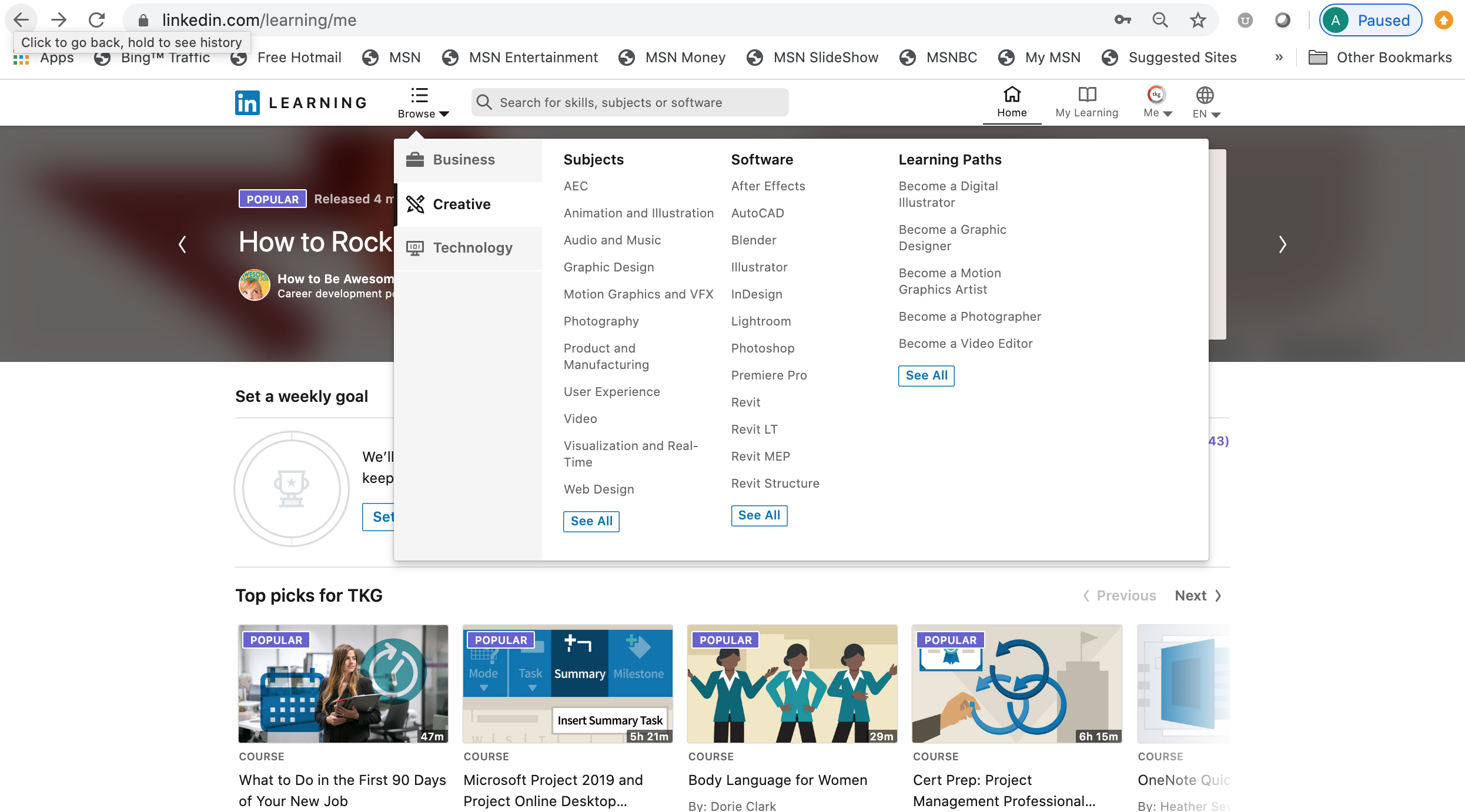 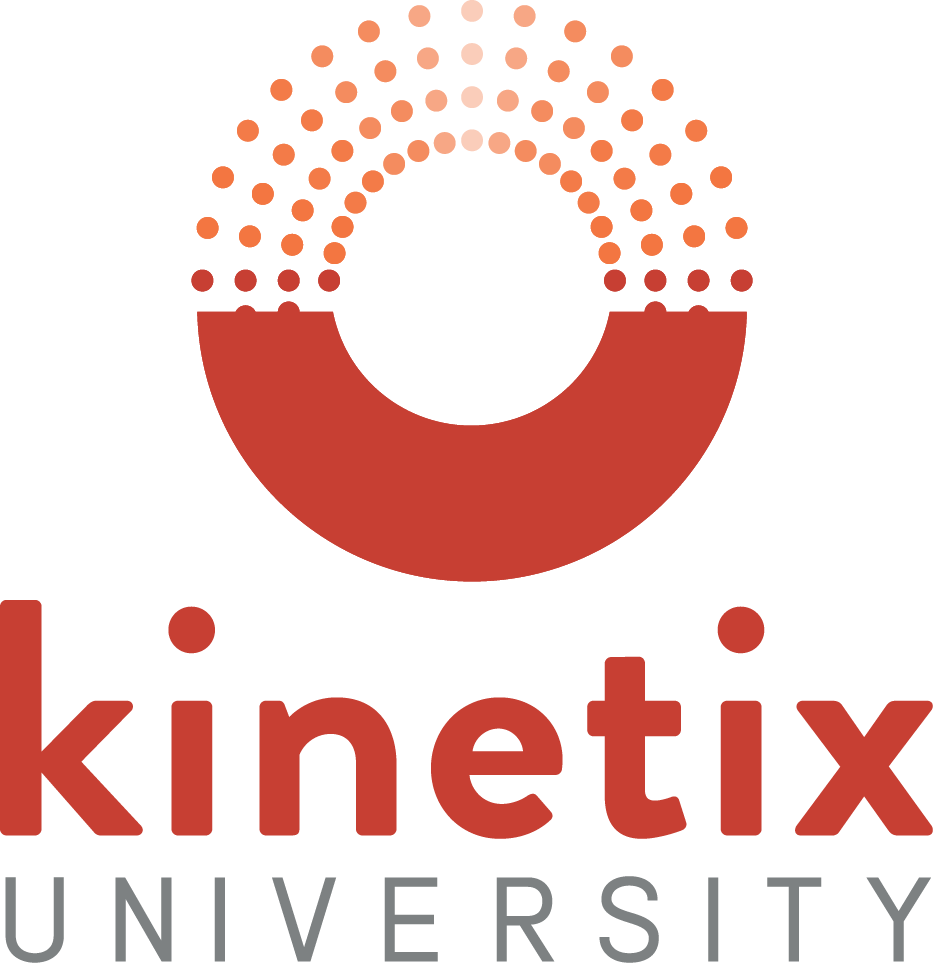 Core Areas: 
Pharma Updates/Trends
Agency Updates/Trends
Market Access
Healthcare Delivery
Other Miscellaneous, Self-Guided Resources based on Special Interests
Book Club
Previous titles include:
“When Breath Becomes Air” by Paul Kalanithi
“Just Medicine: A Cure for Racial Inequality in American Healthcare” by Dayna Bowen Matthew
“Always Looking Up: The Adventures of an Incurable Optimist” by Michael J. Fox
KU Ongoing Education Overview
Overview of Recent and Upcoming Sessions
Latest Book Club Edition
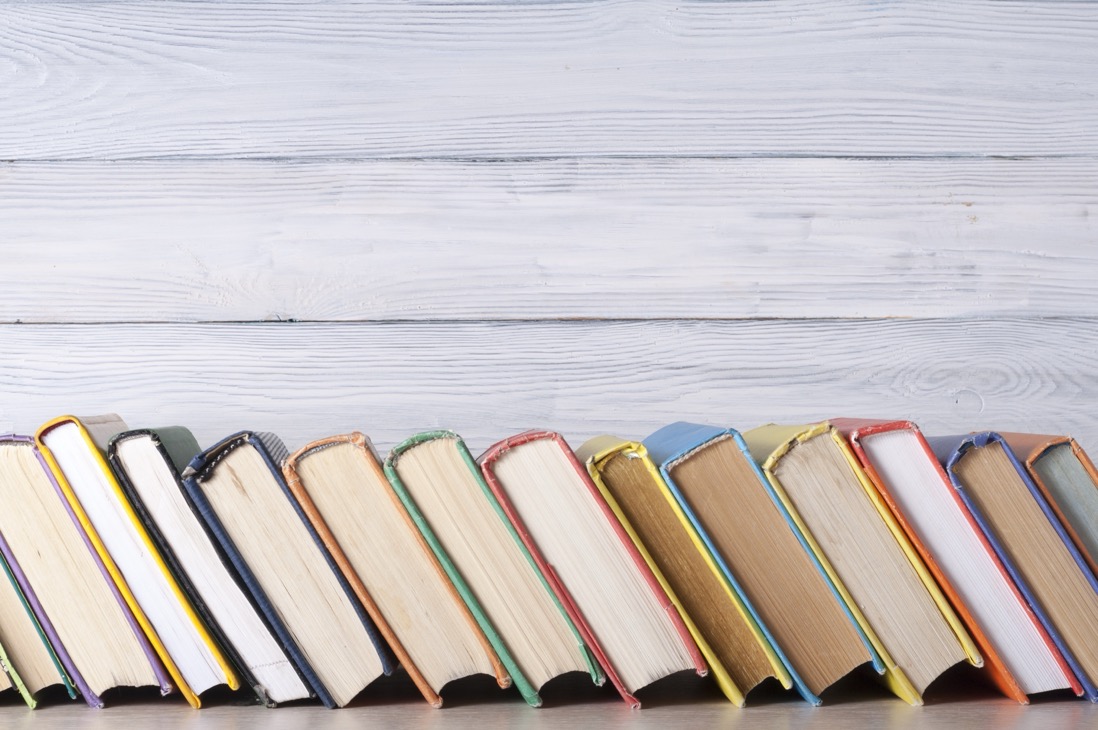 2-3 sessions/books per year
Range of topics/titles from healthcare industry-related to other special interests
TKG group poll on title selection and company reimbursement for title purchase